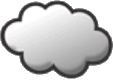 Internet
OEMライセンス
OEMライセンスを所有している場合、そのライセンスを利用して第三者へのサービス提供を行う場合には、SPLAによるOEMライセンスの取得が必要となります。(2010年1月~)

OEMライセンスを利用できる製品
 Windows Server Standard/Enterprise Edition
 SQL Server Standard/Enterprise Edition 

必要となるSPLAライセンス
（１）SPLAによりプロセッサ ライセンスを利用する場合



（２）SPLAによりSAL（サブスクライバー アクセス ライセンス）を利用する場合
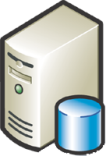 OEMライセンス
＋
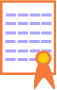 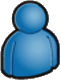 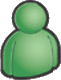 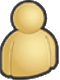 SPLA
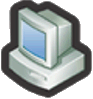 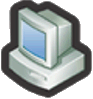 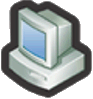